Der Zutrittzum Leben
Reihe:Leben entsteht!                                                (Teil 2/4)
Bitte keineVerwechslung
Leben entsteht!
„Nun trat ein Mensch auf; er war von Gott gesandt und hiess Johannes.“
Johannes-Evangelium 1,6
Leben entsteht!
„Er kam als Zeuge; sein Auftrag war es, als Zeuge auf das Licht hinzuweisen, damit durch ihn alle daran glauben.“
Johannes-Evangelium 1,7
Leben entsteht!
„Wenn ich keinen anderen Zeugen hätte als mich selbst, dann wäre das, was ich über mich sage, nicht glaubwürdig.“
Johannes-Evangelium 5,31
Leben entsteht!
„Nun gibt es aber einen anderen, der mein Zeuge ist, und ich weiss, dass das, was er über mich sagt, wahr ist.“
Johannes-Evangelium 5,32
Leben entsteht!
„Gebt Acht! Ich sende meinen Boten, der mir den Weg bahnen soll.“
Maleachi 3,1
Leben entsteht!
„Johannes rief das israelitische Volk zur Umkehr auf und taufte die, die seinem Aufruf folgten. Aber er verband damit die Aufforderung, an den zu glauben, der nach ihm kommen würde, nämlich an Jesus.“
Apostelgeschichte 19,4
Leben entsteht!
„Johannes war eine brennende Lampe, die einen hellen Schein gab; aber alles, was ihr wolltet, war, euch eine Zeit lang an ihrem Licht zu begeistern.“
Johannes-Evangelium 5,35
Leben entsteht!
„Er selbst war nicht das Licht; sein Auftrag war es, auf das Licht hinzuweisen.“
Johannes-Evangelium 1,8
Leben entsteht!
„Ist Christus denn zerspalten? Bin etwa ich, Paulus, für euch am Kreuz gestorben? Oder seid ihr auf meinen Namen getauft worden?“
1.Korinther-Brief 1,13
Leben entsteht!
„Merkst du nicht, dass ich vor der Tür stehe und anklopfe?“
Offenbarung 3,20
Leben entsteht!
„Er muss immer grösser werden und ich immer geringer.“
Johannes-Evangelium 3,30
Leben entsteht!
II.  Der verweigerte Zutritt
Leben entsteht!
„Der, auf den er hinwies, war das wahre Licht, das jeden Menschen erleuchtet – das Licht, das in die Welt kommen sollte.“
Johannes-Evangelium 1,9
Leben entsteht!
„Er war in der Welt, aber die Welt, die durch ihn geschaffen war, erkannte ihn nicht.“
Johannes-Evangelium 1,10
Leben entsteht!
„Er kam zu seinem Volk, aber sein Volk wollte nichts von ihm wissen.“
Johannes-Evangelium 1,11
Leben entsteht!
„Ihr habt euch von dem Heiligen und Gerechten losgesagt und habt die Freigabe eines Mörders verlangt.“
Apostelgeschichte 3,14
Leben entsteht!
www.verfolgung.ch
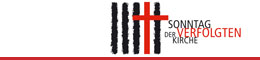 Leben entsteht!
„Wenn die Welt euch hasst,dann denkt daran, dass sie mich schon vor euchgehasst hat.“
Johannes-Evangelium 15,18
Leben entsteht!
„Sie würde euch lieben, wenn ihr zu ihr gehören würdet, denn die Welt liebt ihresgleichen. Doch ihr gehört nicht zur Welt; ich habe euch aus der Welt heraus erwählt. Das ist der Grund, warum sie euch hasst.“
Johannes-Evangelium 15,19
Leben entsteht!
III. Die Tür zum Leben
Leben entsteht!
„All denen jedoch, die ihn aufnahmen und an seinen Namen glaubten, gab er das Recht, Gottes Kinder zu werden.“
Johannes-Evangelium 1,12
Leben entsteht!
„Wenn du mit deinem Mund bekennst, dass Jesus der Herr ist, und mit deinem Herzen glaubst, dass Gott ihn von den Toten auferweckt hat, wirst du gerettet werden.“
Römer-Brief 10,9
Leben entsteht!
„Ob jemand Jude oder Nichtjude ist, macht dabei keinen Unterschied: Alle haben denselben Herrn, und er lässt alle an seinem Reichtum teilhaben, die ihn im Gebet anrufen.“
Römer-Brief 10,12
Leben entsteht!
„Seht doch, wie gross die Liebe ist, die uns der Vater erwiesen hat: Kinder Gottes dürfen wir uns nennen, und wir sind es tatsächlich!“
1.Johannes-Brief 3,1
Leben entsteht!
„Sie wurden es weder aufgrund ihrer Abstammung noch durch menschliches Wollen, noch durch den Entschluss eines Mannes; sie sind aus Gott geboren worden.“
Johannes-Evangelium 1,13
Leben entsteht!
„Ihr seid ja von neuem geboren, und dieses neue Leben hat seinen Ursprung nicht in einem vergänglichen Samen, sondern in einem unvergänglichen, in dem lebendigen Wort Gottes, das für immer Bestand hat.“
1.Petrus-Brief 1,23
Leben entsteht!
„Ich bin die Tür. Wenn jemand durch mich eintritt, wird er gerettet werden. Er wird ein- und ausgehen und gute Weide finden.“
Johannes-Evangelium 10,9
Leben entsteht!
Schlussgedanke
Leben entsteht!
„Ich bin das Licht der Welt. Wer mir nachfolgt, wird nicht mehr in der Finsternis umherirren, sondern wird das Licht des Lebens haben.“
Johannes-Evangelium 8,12
Leben entsteht!
Leben entsteht!